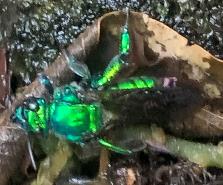 S&T CAPS Support AMPS Page discussion
Annual NCC Meeting - Virtual
January 27, 2022

Dan Mackesy
AMPS page updates
Proposed new format of AMPS pages
New design 
Survey and diagnostic information is now only on the AMPS page

Request for feedback on AMPS page layout/content
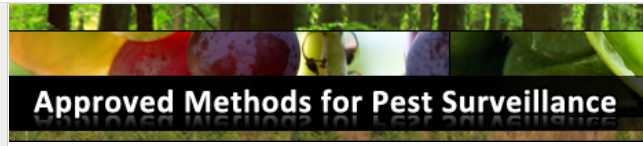 AMPS page updates
New layout – General pest information
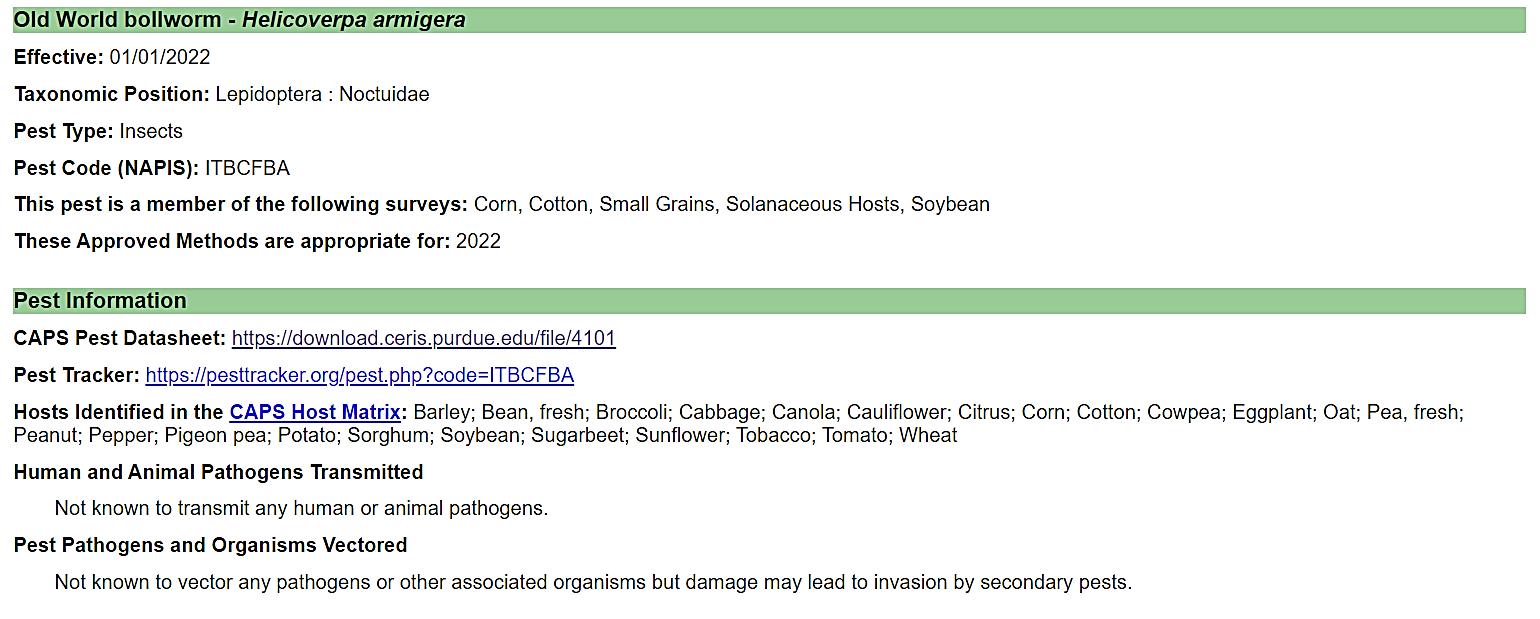 AMPS page updates
New layout – Survey recommendations
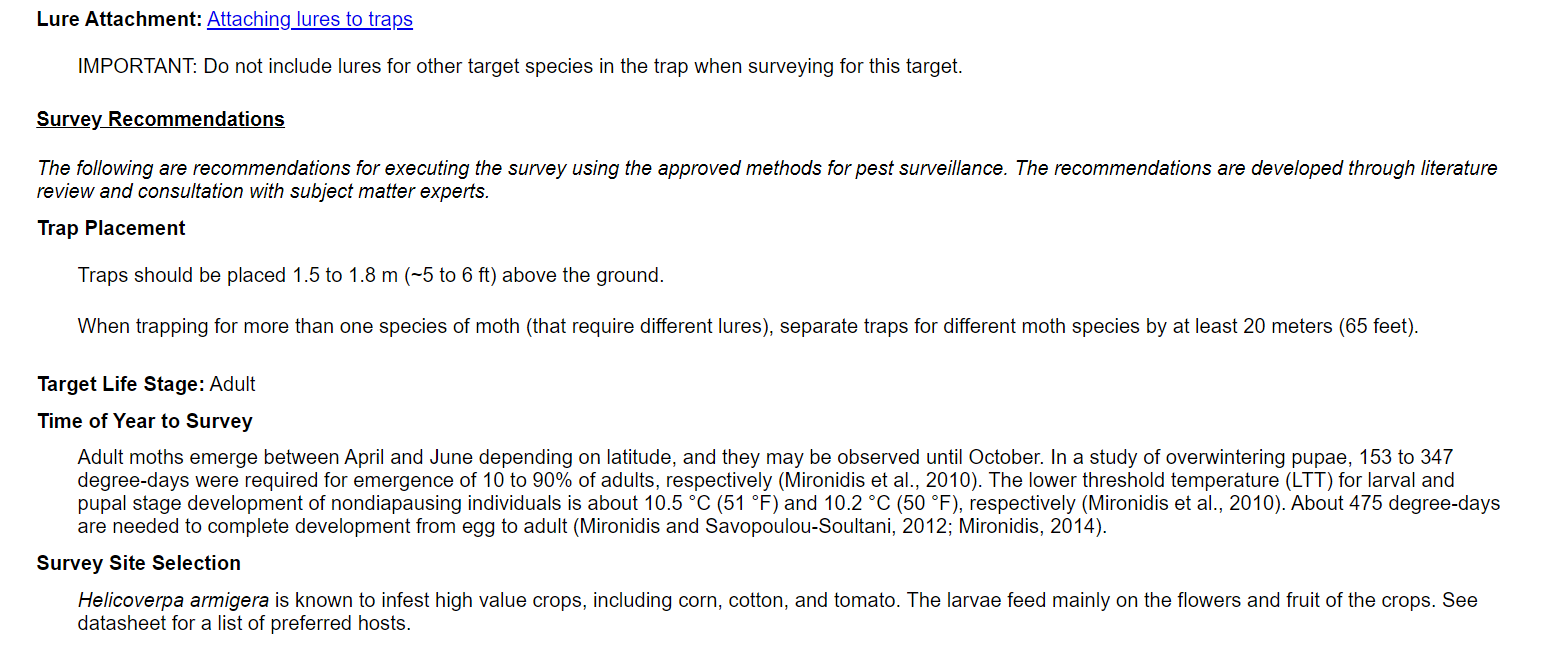 AMPS page updates
New layout – Diagnostic information and resources
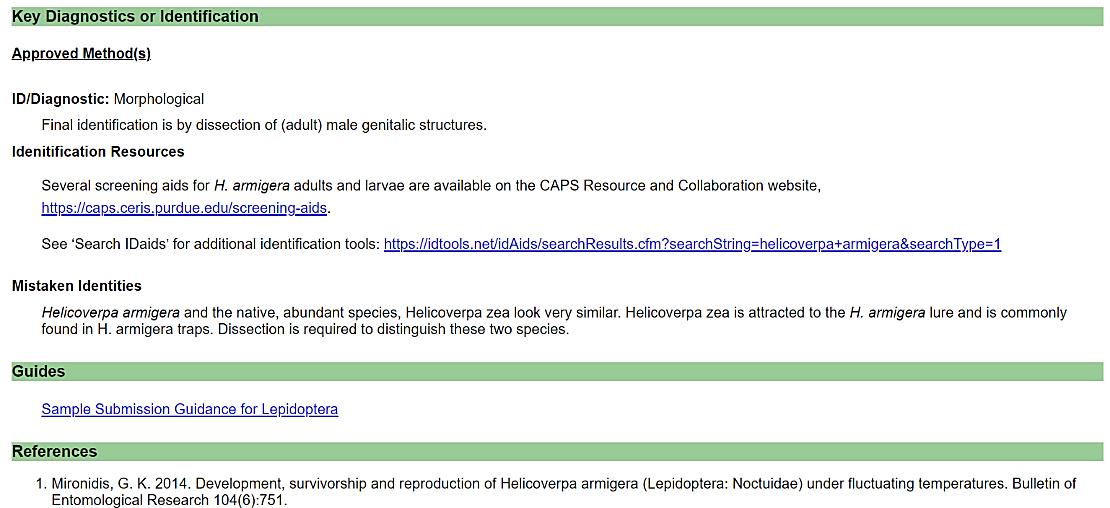 Future AMPS page updates
Add SAFARIS maps and degree day information when they become available

Add specific lure information to AMPS pages when available

Increase visibility of safety datasheet (SDS) information
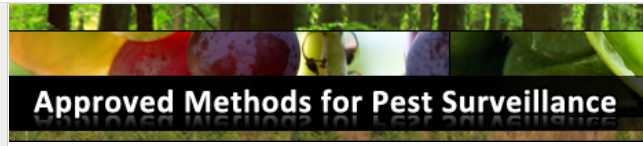 Future AMPS page updates
Add SAFARIS maps and degree day information when they become available.
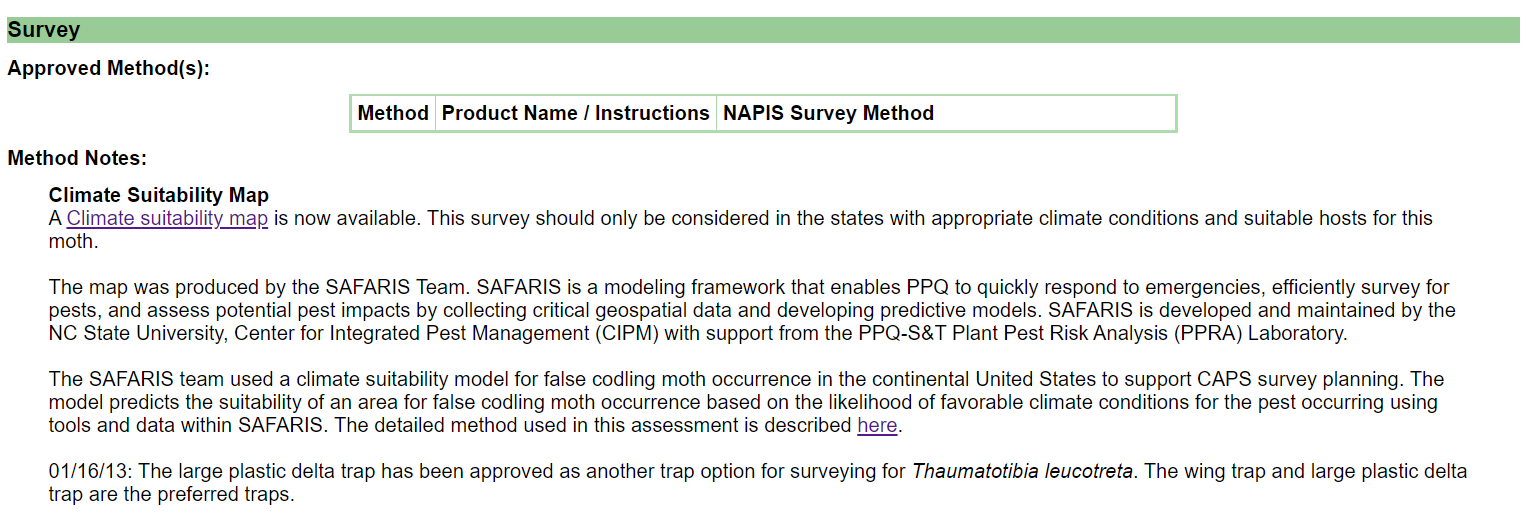 Future AMPS page updates
Add specific lure information to AMPS page.
Lure shelf life, storage, end contamination information will be made more visible on the AMPS page. It is also available on the IPHIS page.
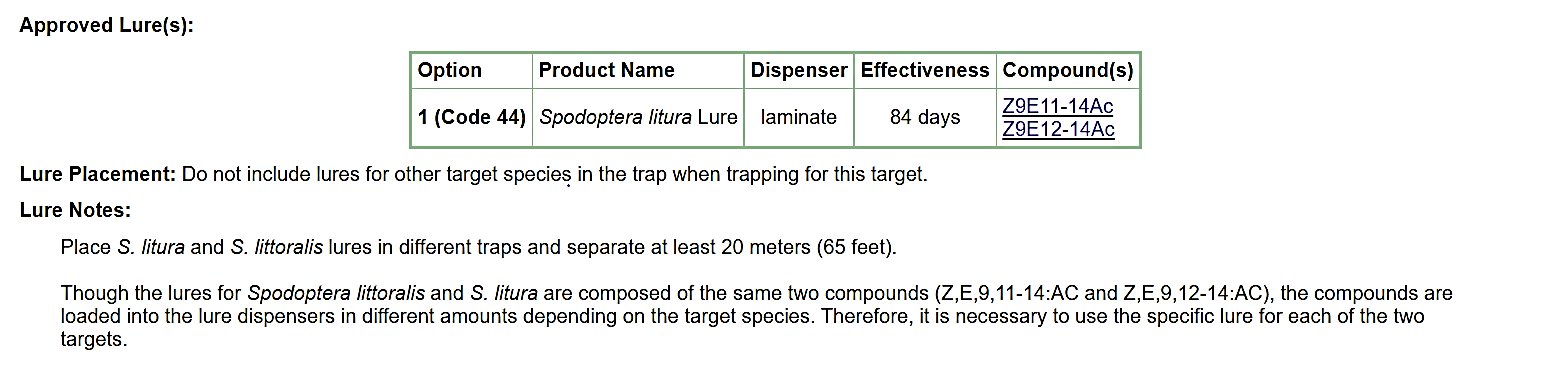 Future AMPS page updates
Increase visibility of safety datasheet (SDS) and lure shelf-life information
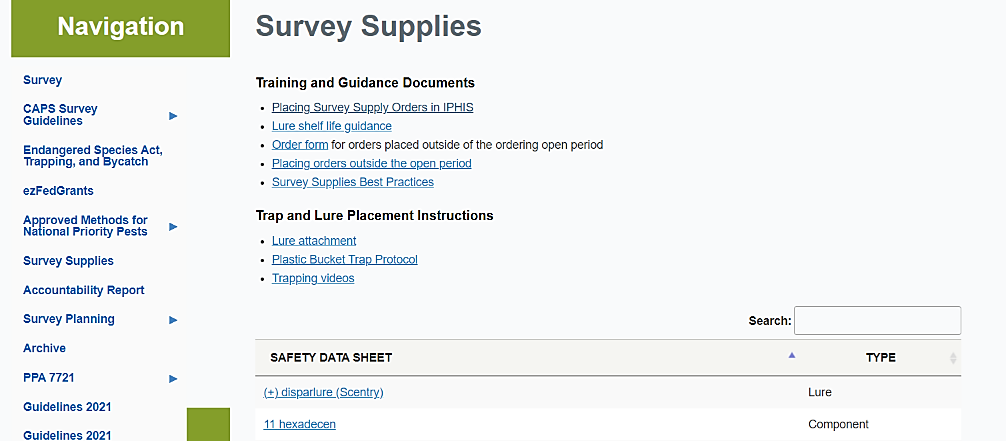 SDS and lure shelf-life information are currently in the ‘Survey supplies’ section of the CAPS website.
Any other ideas?
Future AMPS page updates
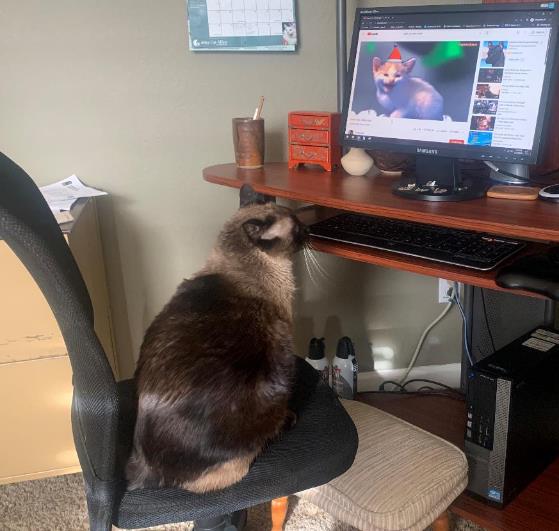